Upphandling och inköp
Susanne Afzelius, inköpschef
Per Johansson, upphandlare

Handikapprådet 21 aug 2018
1
Uppsala kommun – upphandling och inköp
Ca 150 upphandlingar per år
Upphandlar för ca 3,5 miljarder per år
Upphandlar kommungemensamma ramavtal och objektsspecifika avtal
2
Vilka är vi?
Mikael Nilsson, Pierre Stolt, My Wennerström, vakant
Carl-Göran Bergstrand, Mats Jansson
Per Luks, Måns Jacobsson
Ida Uddhammar
Håkan Eriksson, Manfred Romedal, Stefan Palm, Thomas Friman
Sarah Freiwat, Ida Uddhammar, Alberina Mehanolli
Per Johansson
Avtalscontroller 		Alf Hemlin, Linnéa Brinkälv
Verksamhetscontroller	Michael Frenéus
Administratör		Anna Lundbäck
E-handelssamordnare	Assal Ashir 
Inköpschef		Susanne Afzelius
3
3
3
Hur arbetar vi tillsammans med verksamheten?
Ställer krav på produkt
        eller tjänst
Sakkunskap
Vad ska utvärderas
Referenspersoner
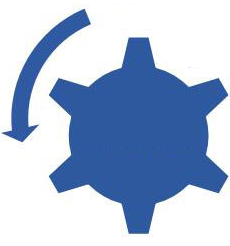 Beställare
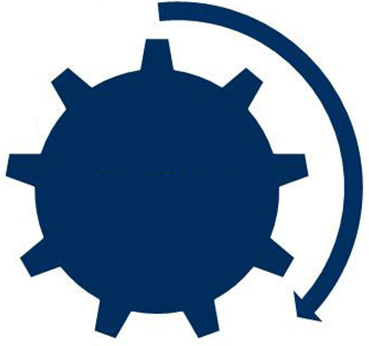 Upphandlingsenheten
Leder upphandlingen
LOU Kompetens
Affären
Kommersiella villkor
4
Grundläggande principerna
Likabehandling 
Icke-diskriminering 
Öppenhet 
Proportionalitet
Ömsesidigt erkännande
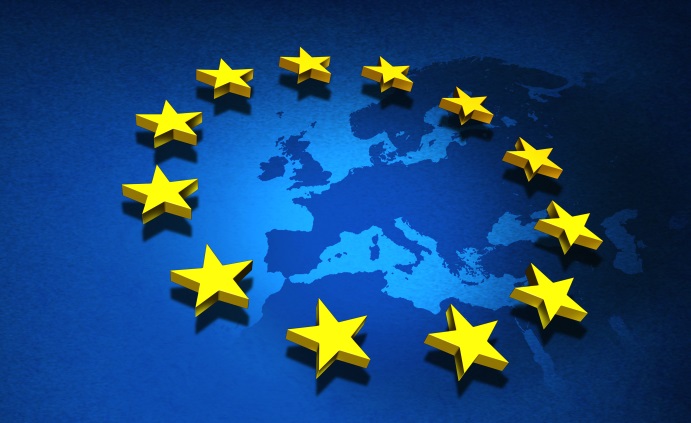 5
5
5
Hur går en upphandling till?
Behov identifieras
Marknads-
undersökning
Förfrågnings-
underlag
Annonsering
Utvärdering och tilldelning
Avtal
Handikapprådet - upphandling
Handikapprådets roll?
Vad saknar ni idag?
I vilka upphandlingar ser ni att ni skulle vilja påverka? Och på vilket sätt?
7
Tack!
upphandling@uppsala.se